“Конечно-элементное решение контактных задач
 при разработке элементов уплотнения иллюминаторов глубоководных обитаемых аппаратов “
Докладчик: студент гр. 3631503/70301 Судаков В.А.
Научный руководитель: доцент доцент ВШМПиУ, к. т. н. А.С. Немов
Консультант: ведущий инженер М.В. Ховайко
Исследуемая проблема
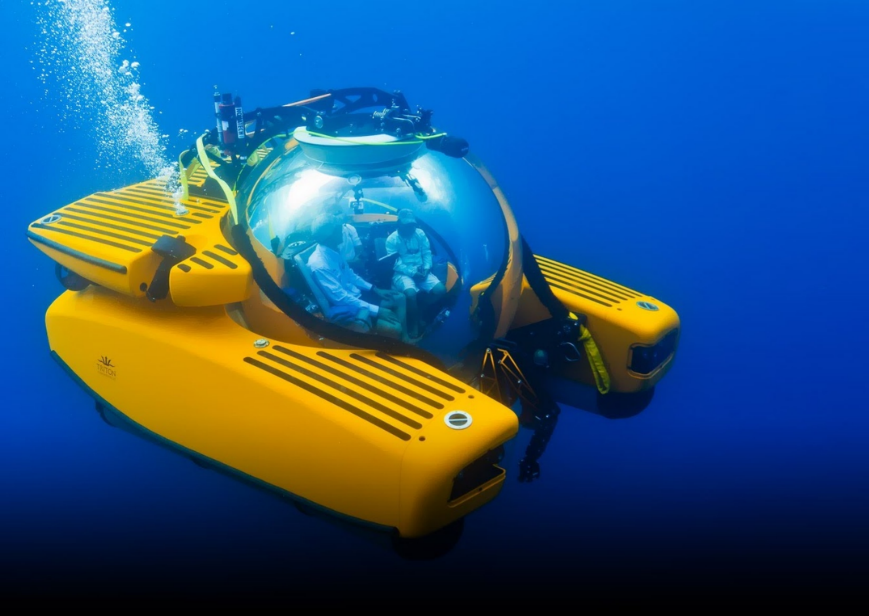 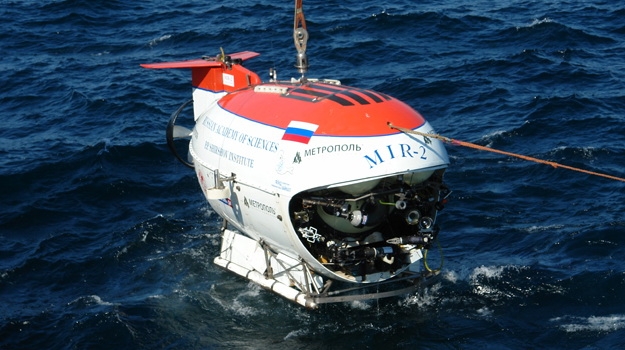 Обитаемый подводный аппарат с большой площадью остекления
Обитаемый подводный аппарат «Мир-2»
2/20
Исследуемая проблема
Рассматриваемая глубина погружения: 2300 метров.
Соответствующая нагрузка на корпусную конструкцию: 23 МПа.
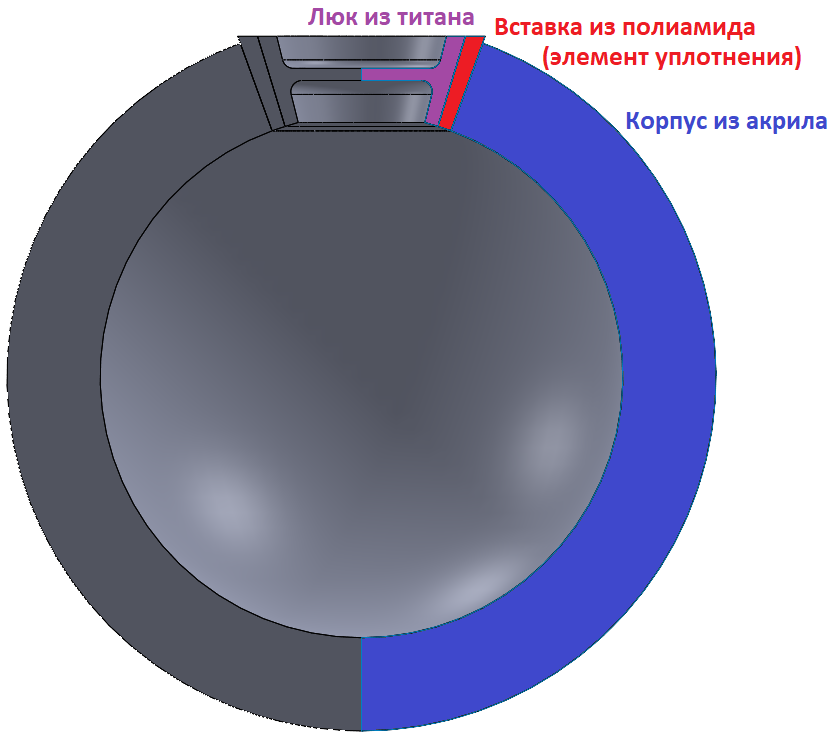 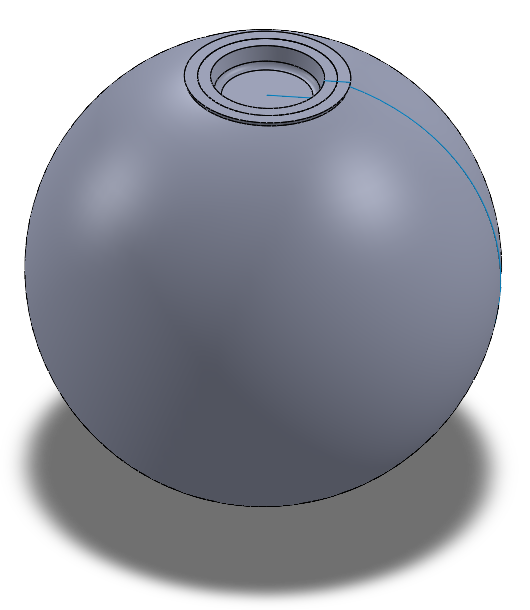 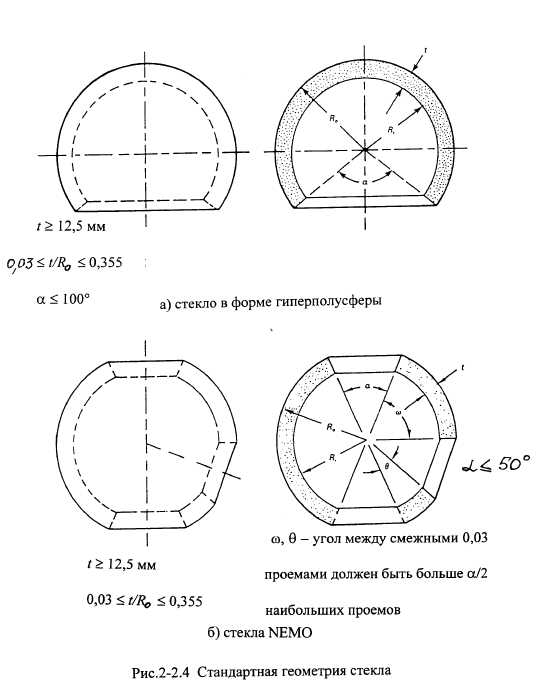 3D модель корпусной конструкции
Разрез 3D модели корпусной конструкции
Стекло NEMO
3/20
Цель и задачи
Целью работы является увеличить прочность обитаемого подводного аппарата 
путём нахождения правильного выбора конфигурации уплотнительных элементов и толщин.


В ходе данной работы будут решены следующие задачи:
Рассмотреть упрощённую модель подводного аппарата, а именно – сферу. 
Сравнить напряжённое состояние исследуемого объекта при контактном взаимодействии частей с учётом трения и без; 
Определить наиболее рациональные параметры корпусной конструкции, обеспечивающие меньший уровень напряжений;
Выполнить расчёт в уточнённой КЭ постановке задач.
4/20
Модельная задача
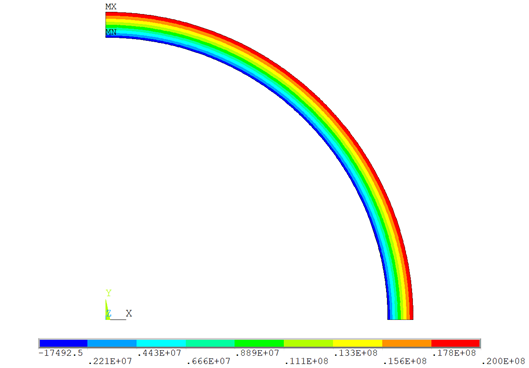 Аналитическое 
решение
Верифицированный размер элемента: 10 мм.
Напряжения σr
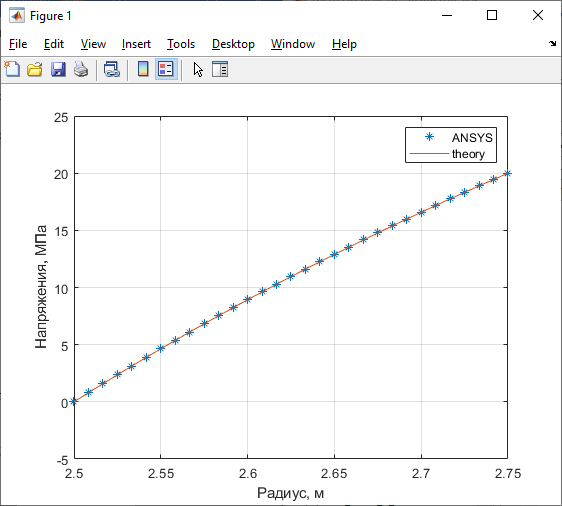 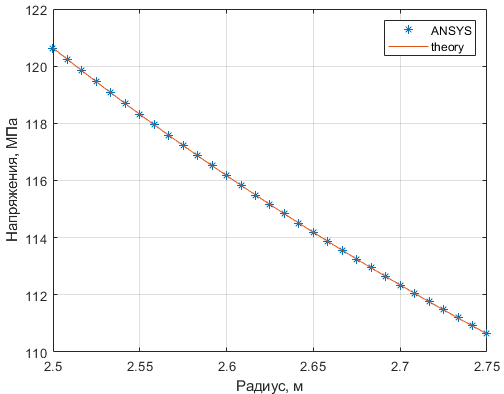 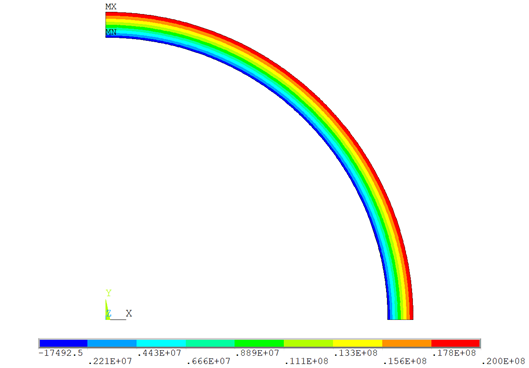 Сравнение экспериментальных значений 
с аналитическими значениями для σφ
Напряжения σφ
Сравнение экспериментальных значений 
с аналитическими значениями для σr
5/20
Основная задача – 2D осесимметричная постановка
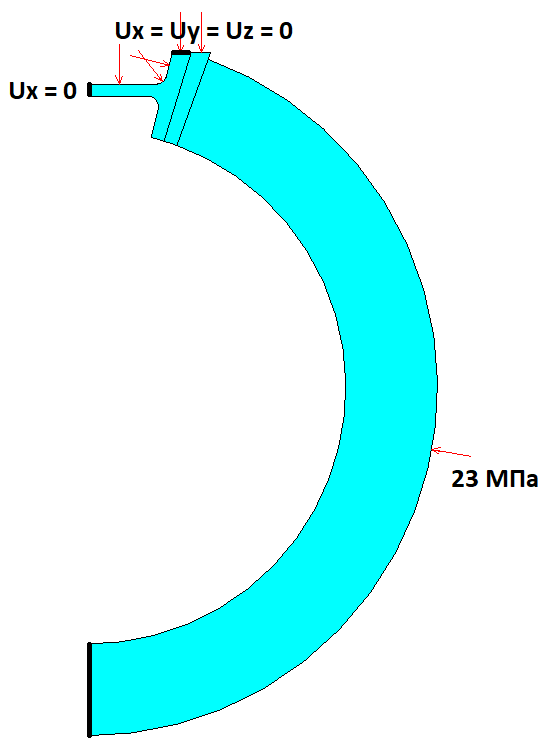 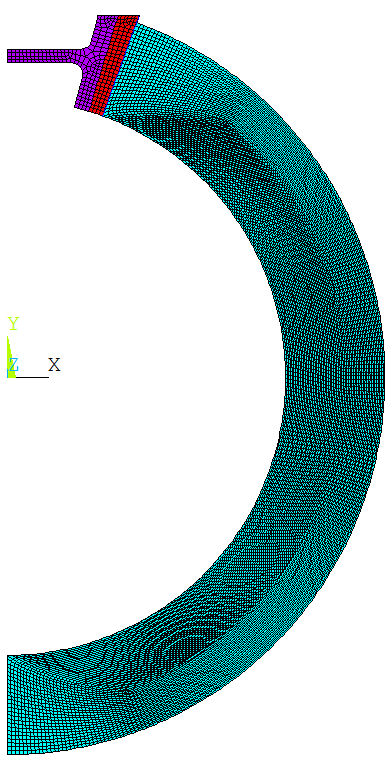 Тип элемента: Solid Quad 8 node 183;
Размер элементов: 10 мм;
Количество узлов: 42008.
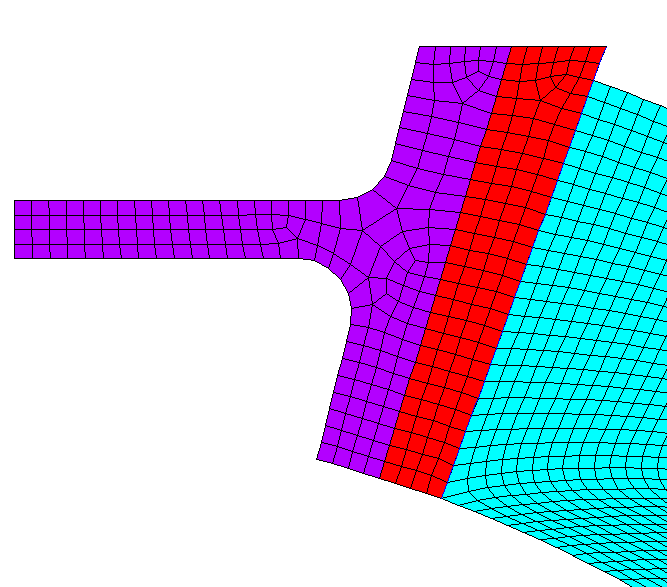 Приближенные люк и вставка в конечно-элементной модели
Граничные условия и нагрузка
Конечно-элементная модель
6/20
Основная задача – 2D осесимметричная постановка
Результаты численного решения при отсутствии трения
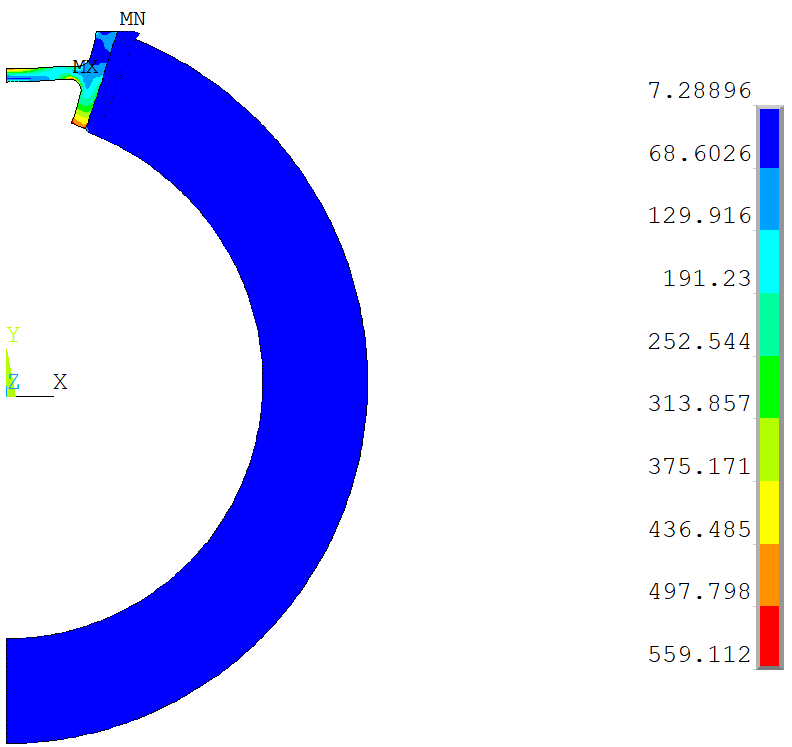 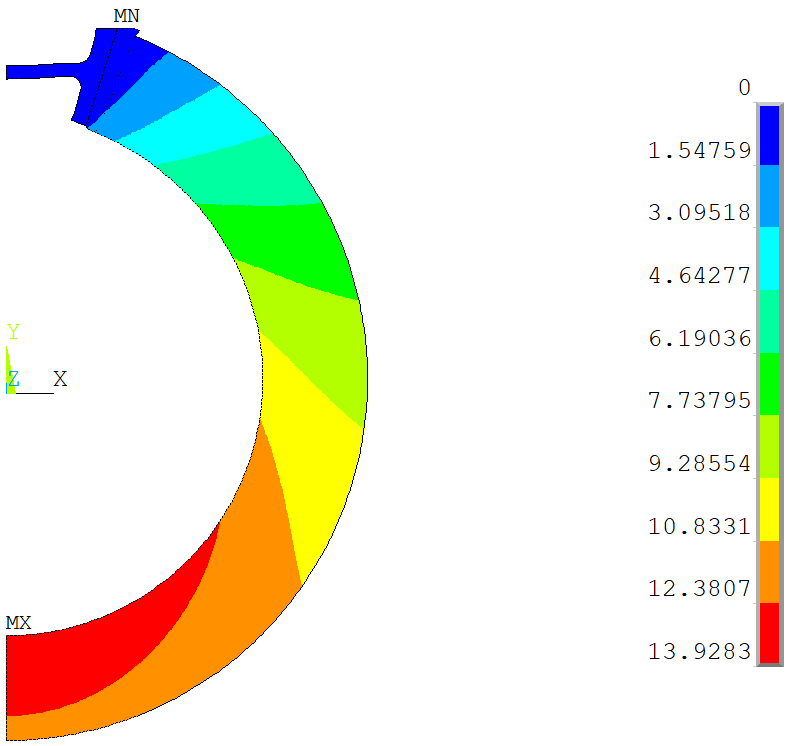 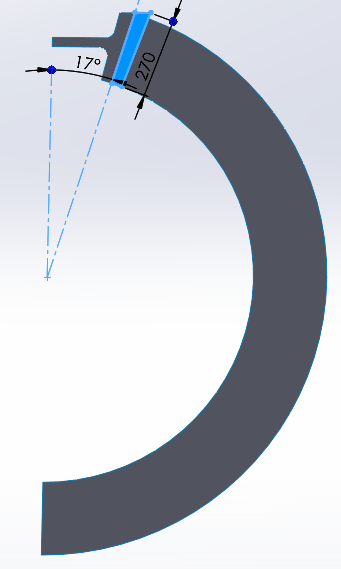 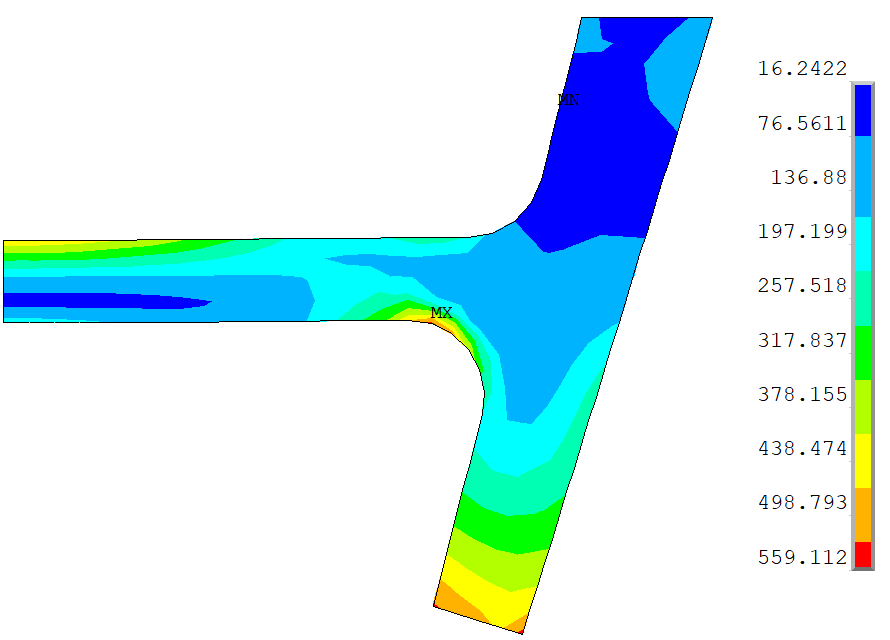 Распределение напряжений по Мизесу
Распределение перемещений
Критические значения напряжений:
Для титана по Мизесу 540 МПа;
Для акрила по третьим главным 120 МПа.
Исходный угол раскрытия проема входного люка (16ᵒ)
7/20
Основная задача – 2D осесимметричная постановка
Результаты численного решения при отсутствии трения
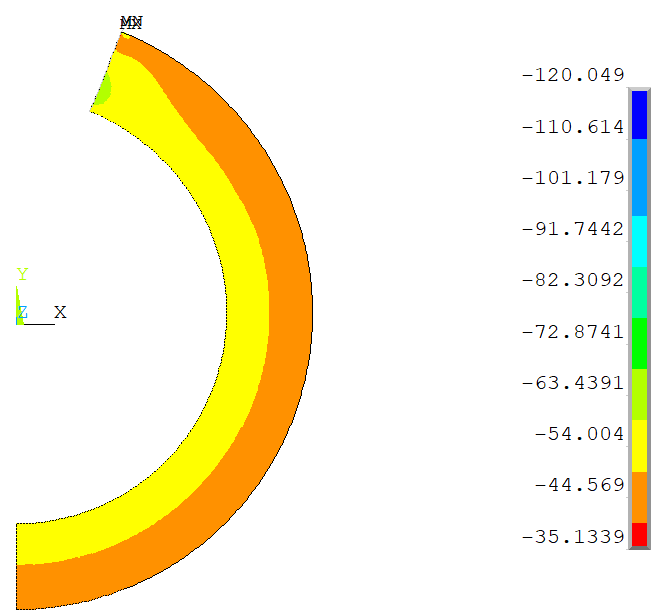 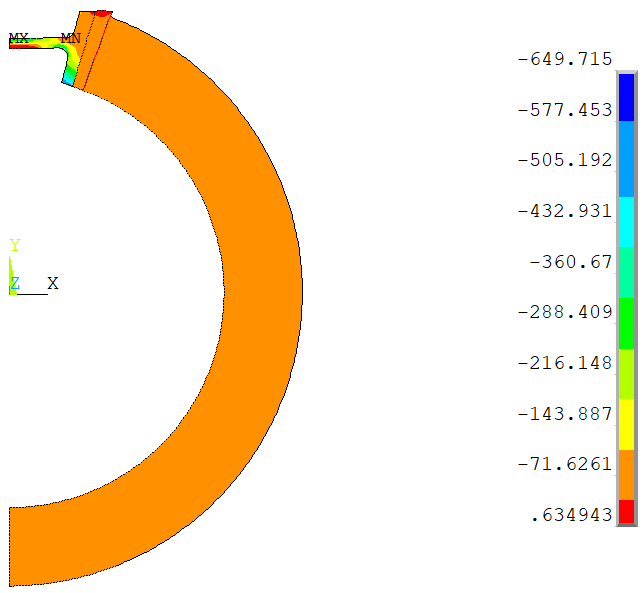 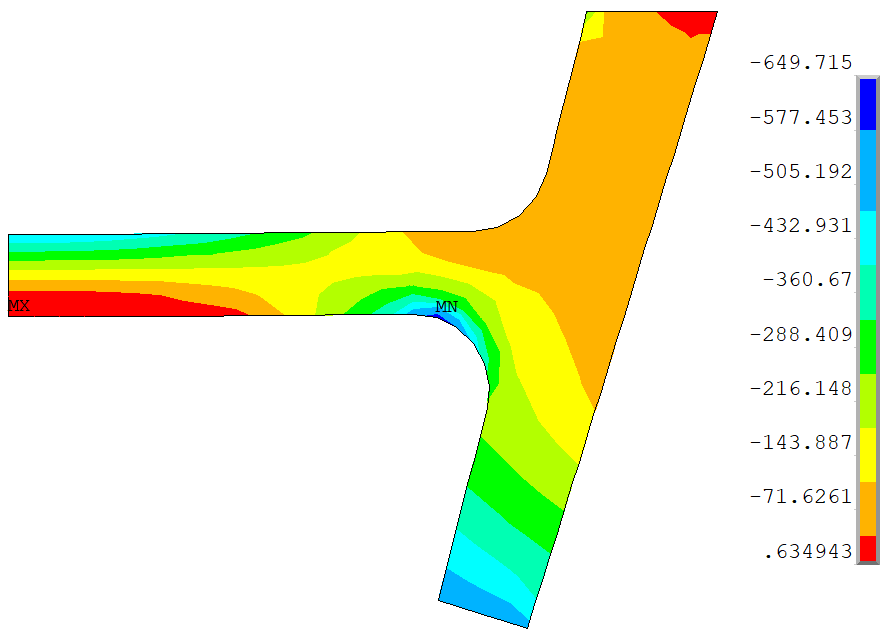 Распределение третьих главных напряжений
Распределение третьих главных напряжений в акриловом корпусе
Исходный угол раскрытия проема входного люка (16ᵒ)
8/20
Основная задача – 2D осесимметричная постановка
Результаты численного решения при отсутствии трения
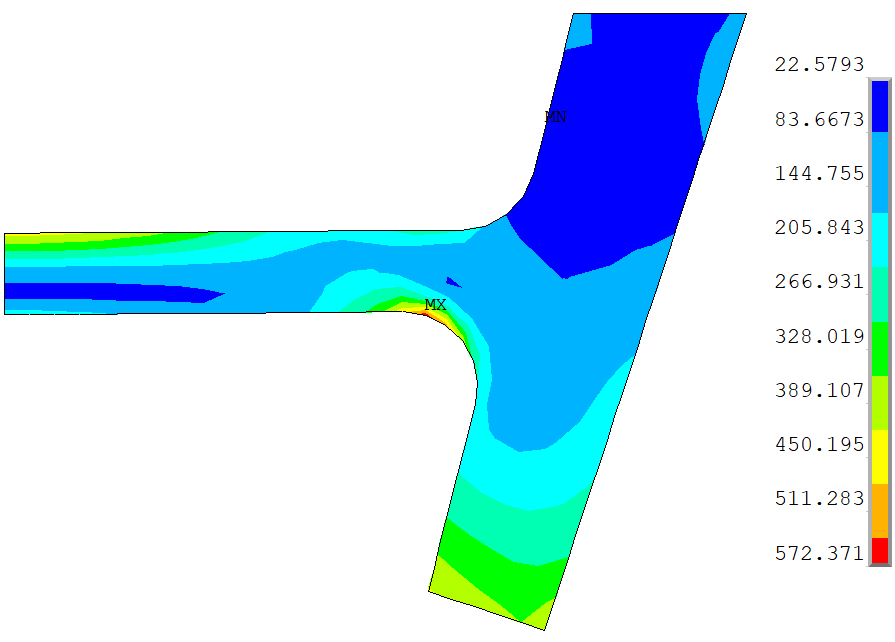 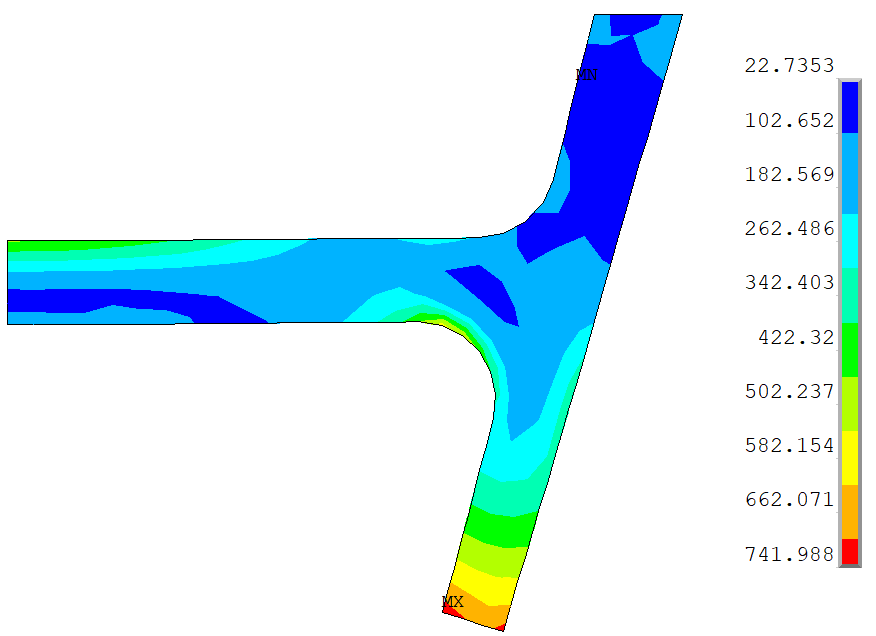 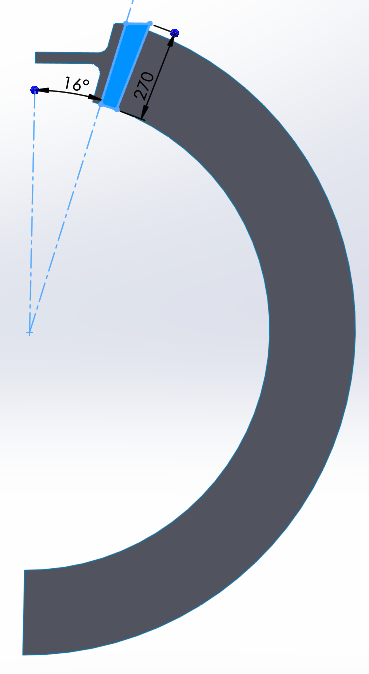 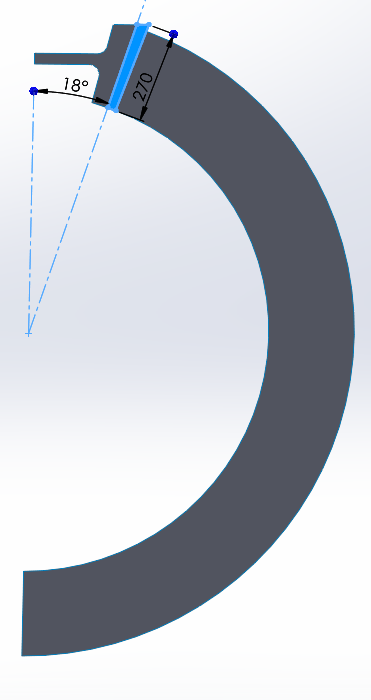 Распределение напряжений по Мизесу
Распределение напряжений по Мизесу
Максимальное напряжение увеличилось на 2%
Максимальное напряжение увеличилось на 33%
b) Угол раскрытия проема входного люка, уменьшенный на один градус (16ᵒ)
c) Угол раскрытия проема входного люка, увеличенный на один градус (18ᵒ)
9/20
Основная задача – 2D осесимметричная постановка
Сравнение распределений напряжений по Мизесу с учётом трения и без
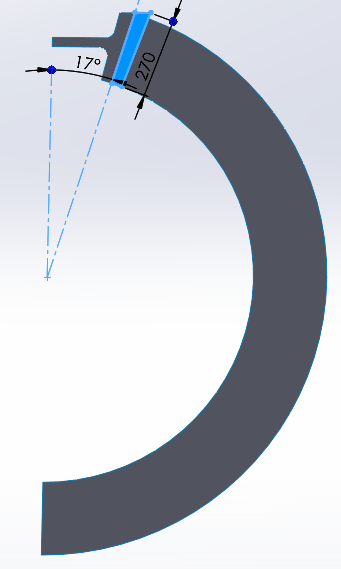 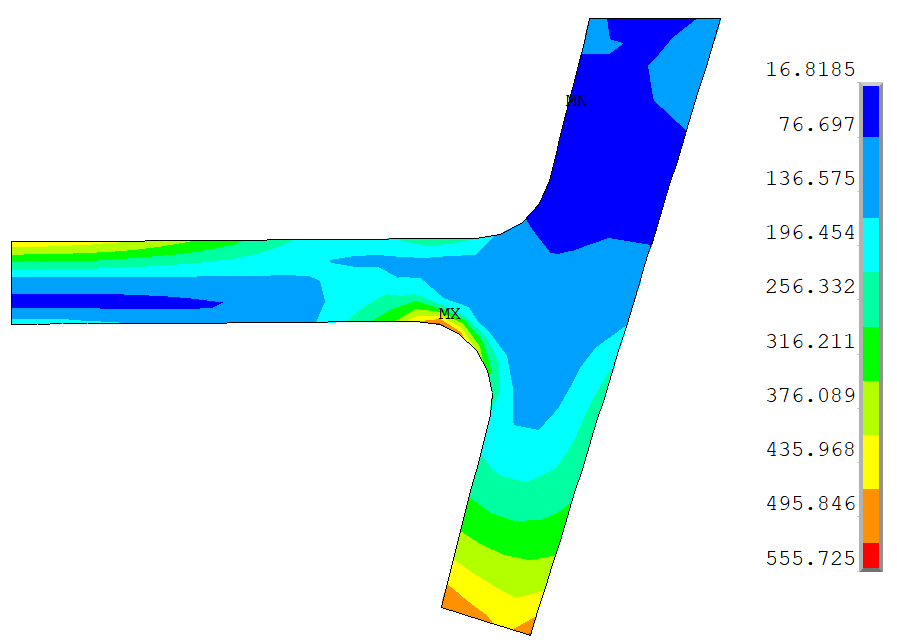 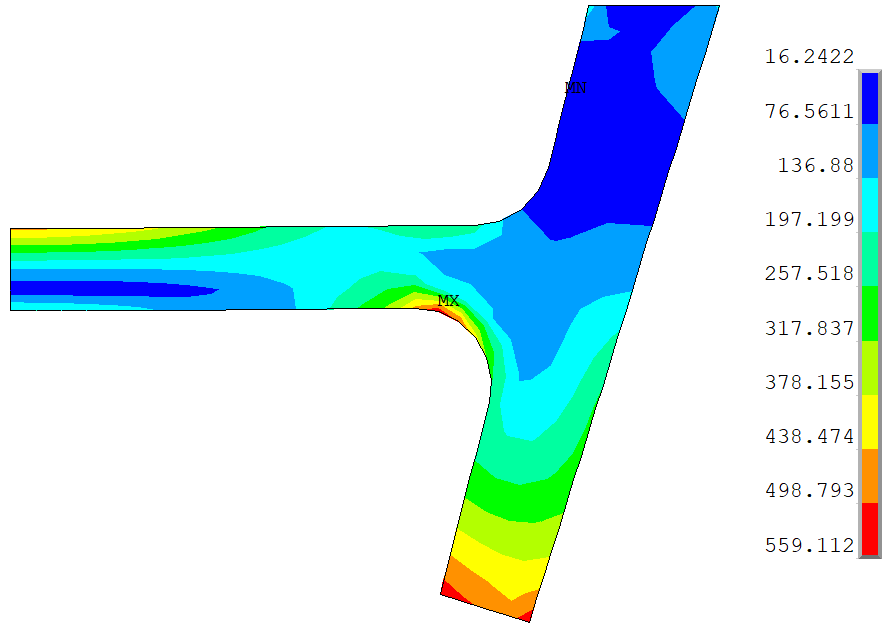 Распределение напряжений по Мизесу без учёта трения
Распределение напряжений по Мизесу с учётом трения
Исходный угол раскрытия проема входного люка (17ᵒ)
При наличии трения максимальное напряжение уменьшились на 0.6%
10/20
Основная задача – 2D осесимметричная постановка
Сравнение полученных результатов для контактного взаимодействия между вставкой и корпусом с трением и без
Сравнение максимальных значений напряжений по Мизесу в люке
Сравнение максимальных значений напряжений вдоль границы корпус-вставка в акриловом корпусе
11/20
Основная задача – 2D осесимметричная постановка
Сравнение полученных результатов для контактного взаимодействия между вставкой и корпусом с трением и без
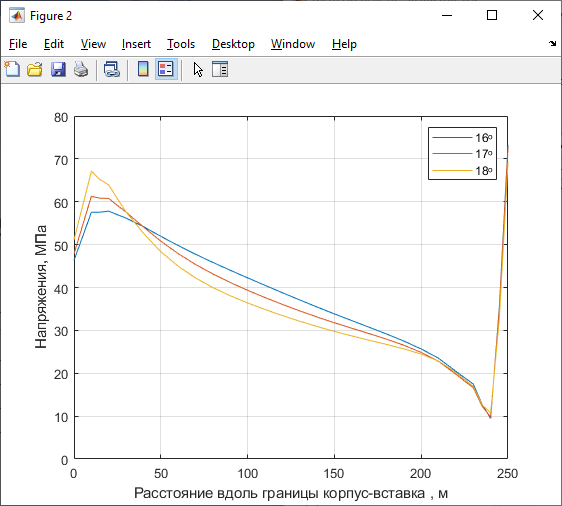 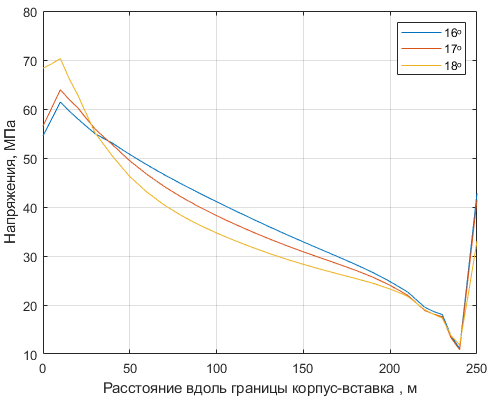 Сравнение распределений напряжений вдоль границы корпус-вставка без трения
Сравнение распределений напряжений вдоль границы корпус-вставка с трением
12/20
Основная задача – 2D осесимметричная постановка
1. Модель с углом раскрытия проема входного люка равным 16ᵒ
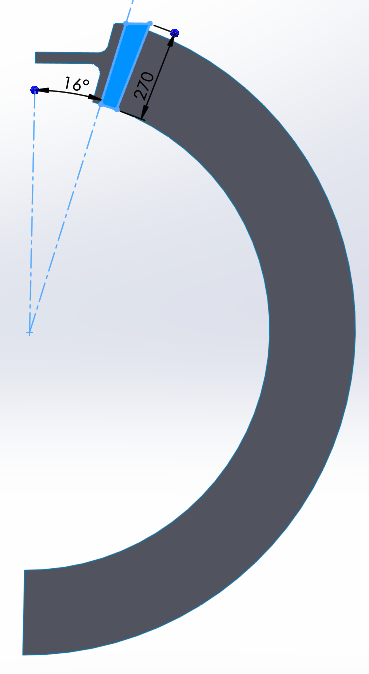 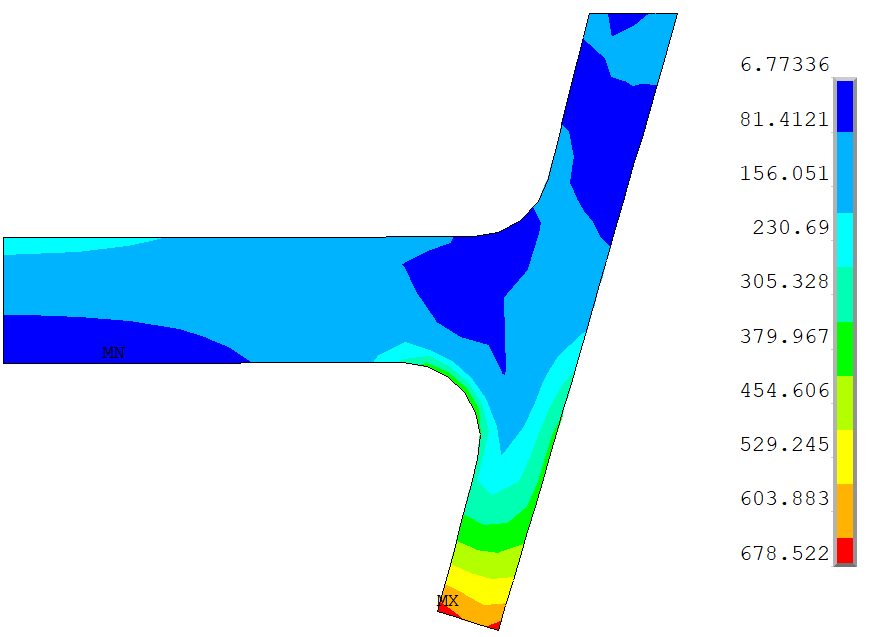 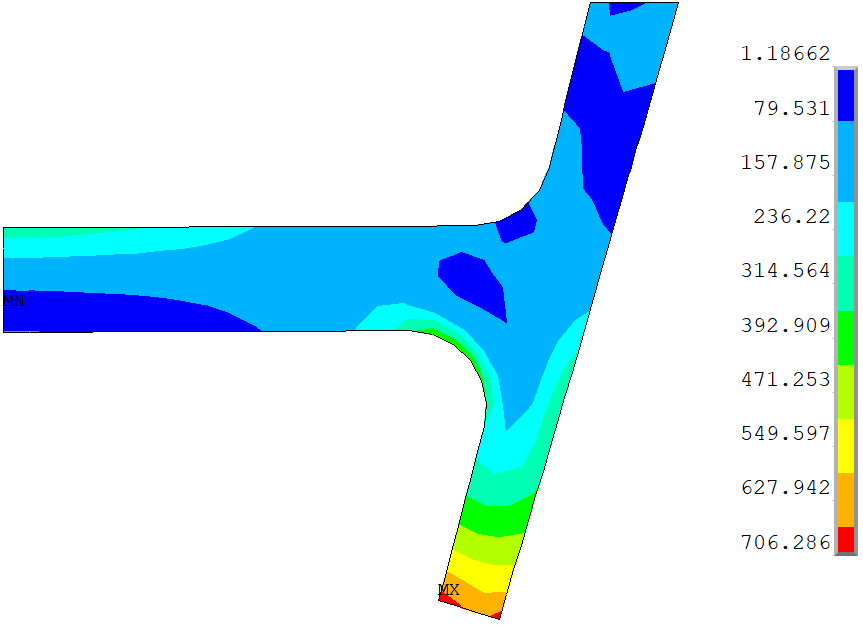 Толщина люка увеличена в 1.25 раз
b) Толщина люка увеличена в 1.5 раза
Максимальное напряжение увеличилось на 26%
Максимальное напряжение увеличилось на 21%
13/20
Основная задача – 2D осесимметричная постановка
2. Модель с углом между вертикальной линией и границей люк-вставка равным 17ᵒ
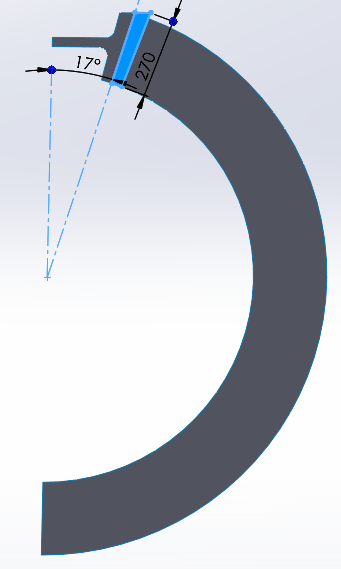 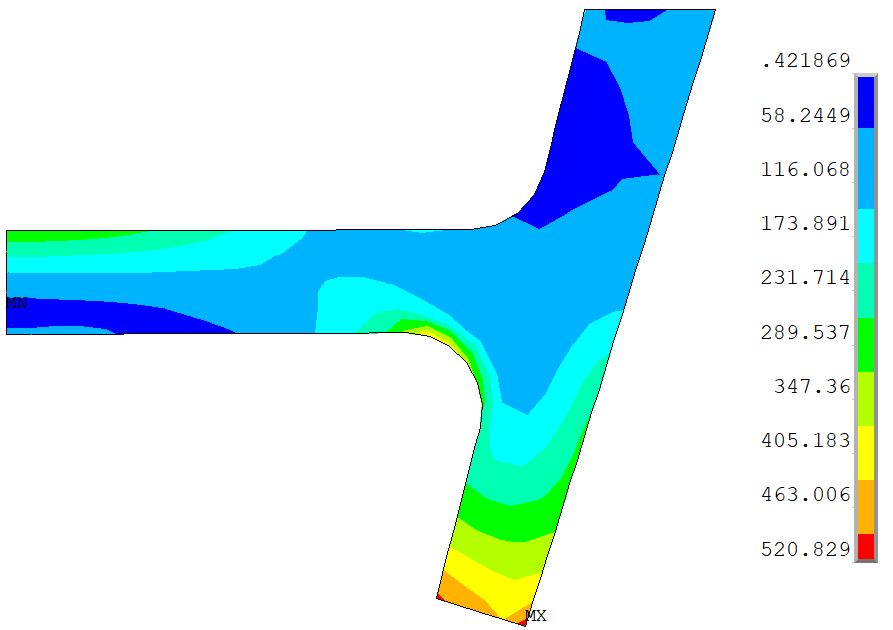 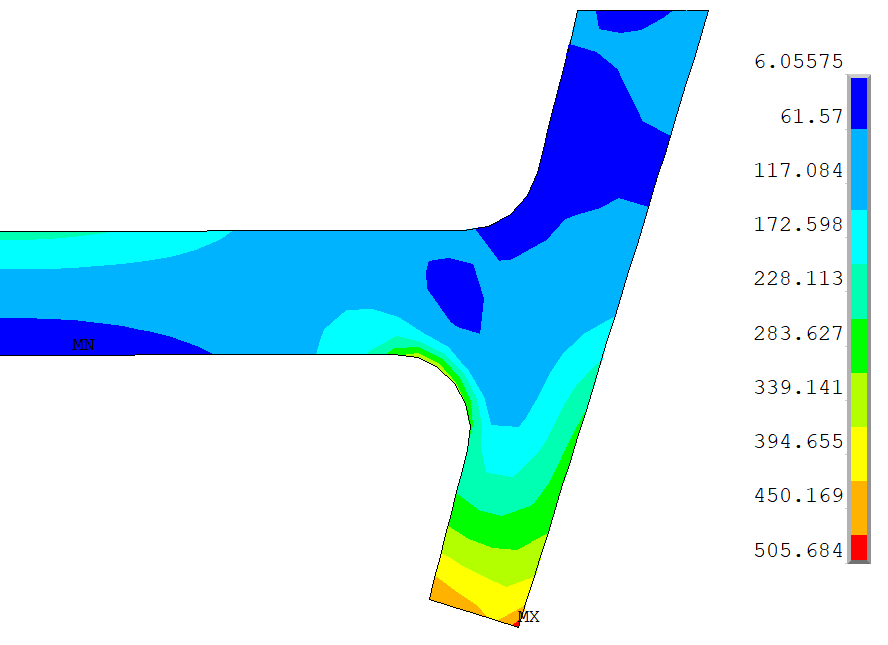 b) Толщина люка увеличена в 1.5 раза
Толщина люка увеличена в 1.25 раз
Максимальное напряжение уменьшилось на 7%
Максимальное напряжение уменьшилось на 10%
14/20
Основная задача – 2D осесимметричная постановка
Сравнение результатов для разных толщин люка
Сравнение максимальных значений напряжений по Мизесу в люке
Сравнение максимальных значений напряжений вдоль границы корпус-вставка в акриловом корпусе
15/20
Основная задача – 2D осесимметричная постановка
Сравнение результатов для разных толщин люка
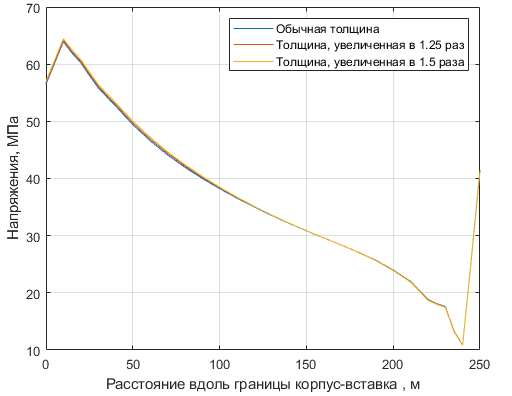 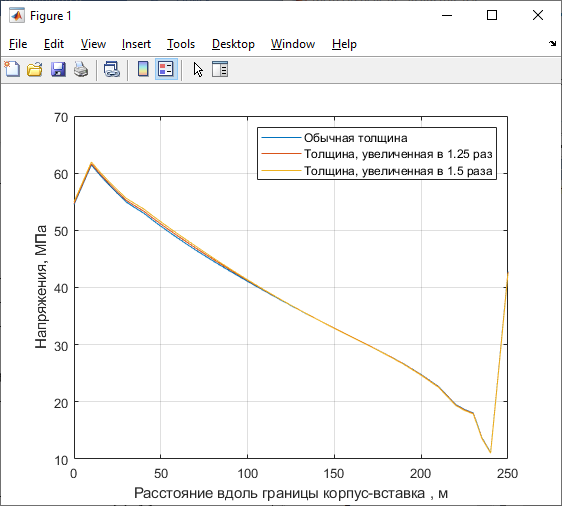 Сравнение распределений напряжений вдоль границы корпус-вставка при угле 17ᵒ
Сравнение распределений напряжений вдоль границы корпус-вставка при угле 16ᵒ
16/20
Основная задача – 3D постановка
Тип элемента: Solid Brick 20 node 186;
Размер элементов: 20 мм для люка и вставки, 50 мм для корпуса;
Количество узлов: 393974.
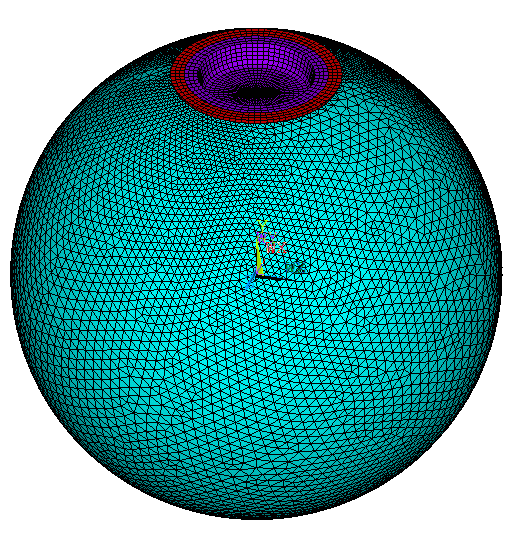 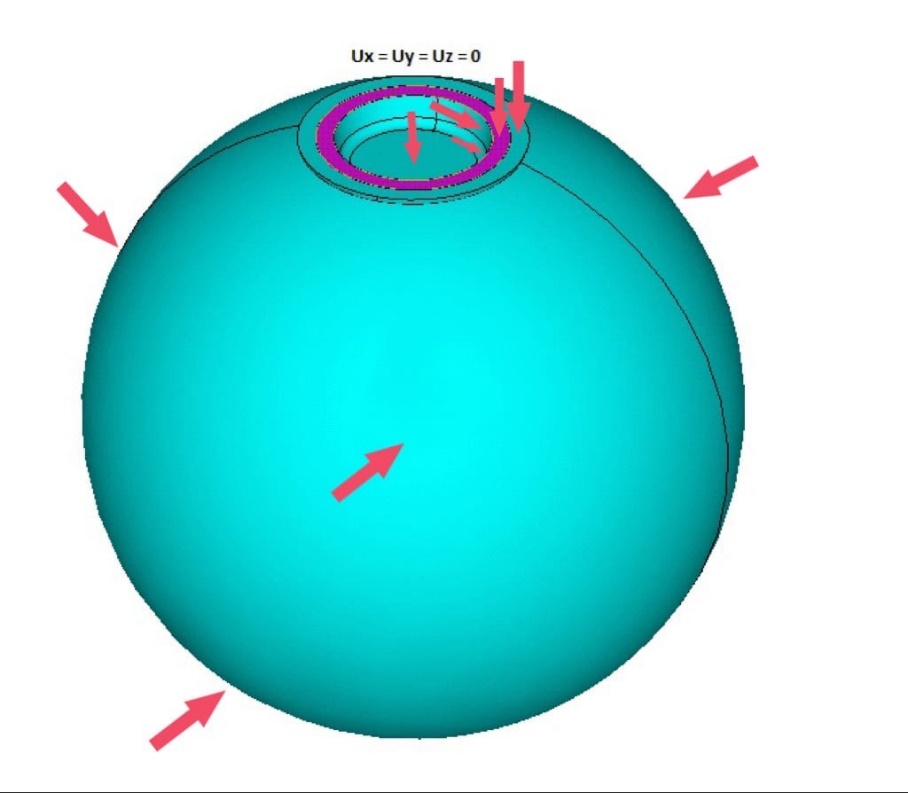 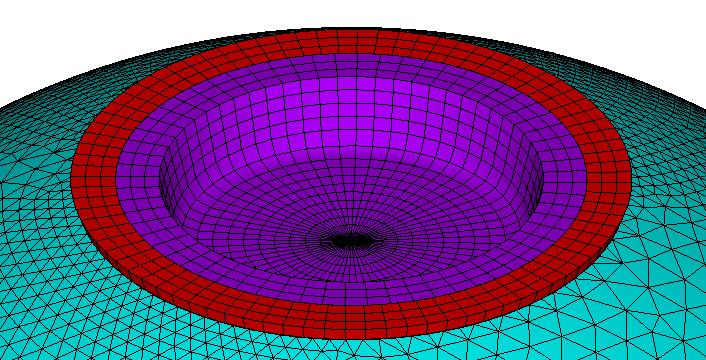 Увеличенная конечно-элементная модель
Граничные условия и нагрузка
Конечно-элементная модель
17/20
Основная задача – 3D постановка
Численное решение в ANSYS
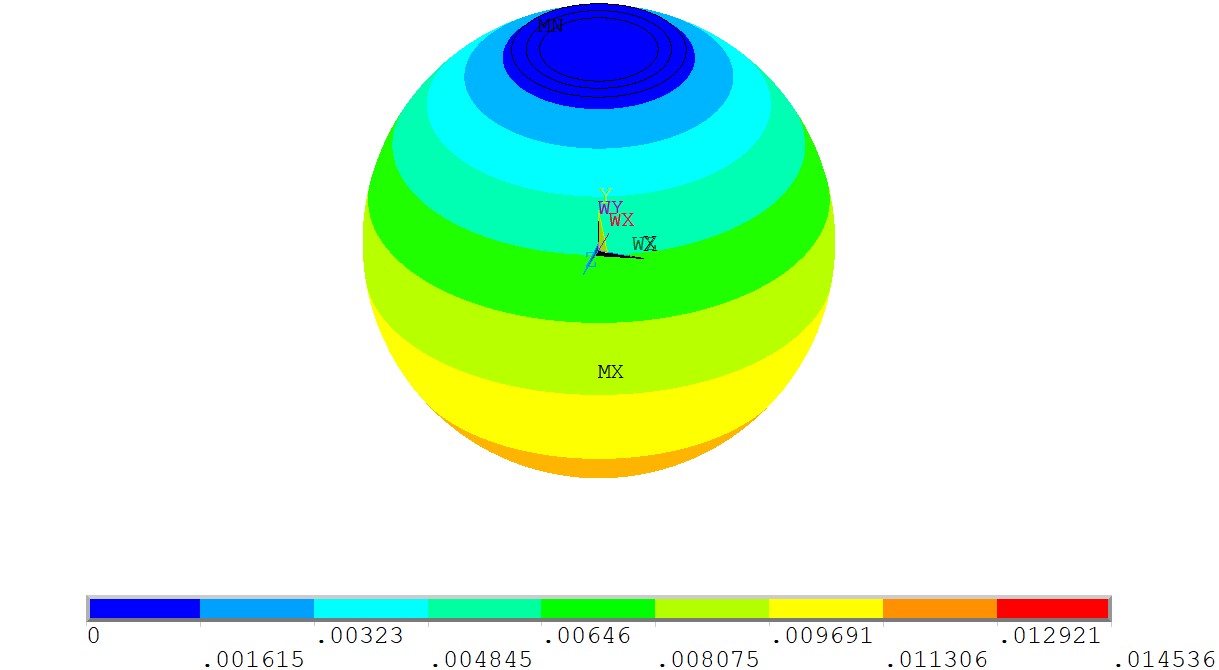 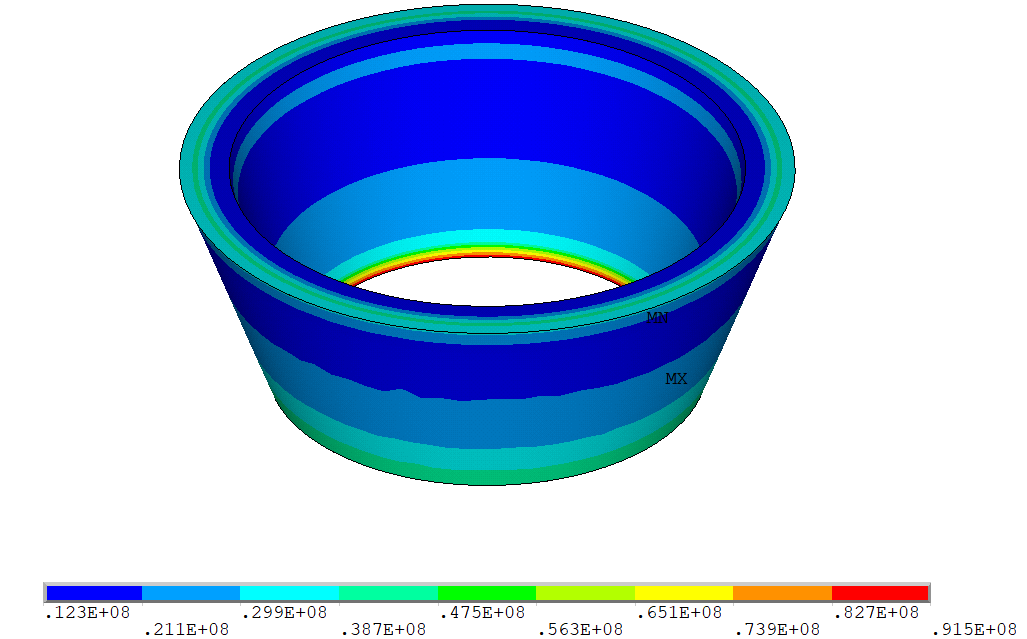 Распределение максимальных перемещений корпусной конструкции
Напряжения по Мизесу во вставке
Максимальное перемещение увеличилось на 3%
Максимальное напряжение уменьшилось на 20%
18/20
Основная задача – 3D постановка
Численное решение в ANSYS
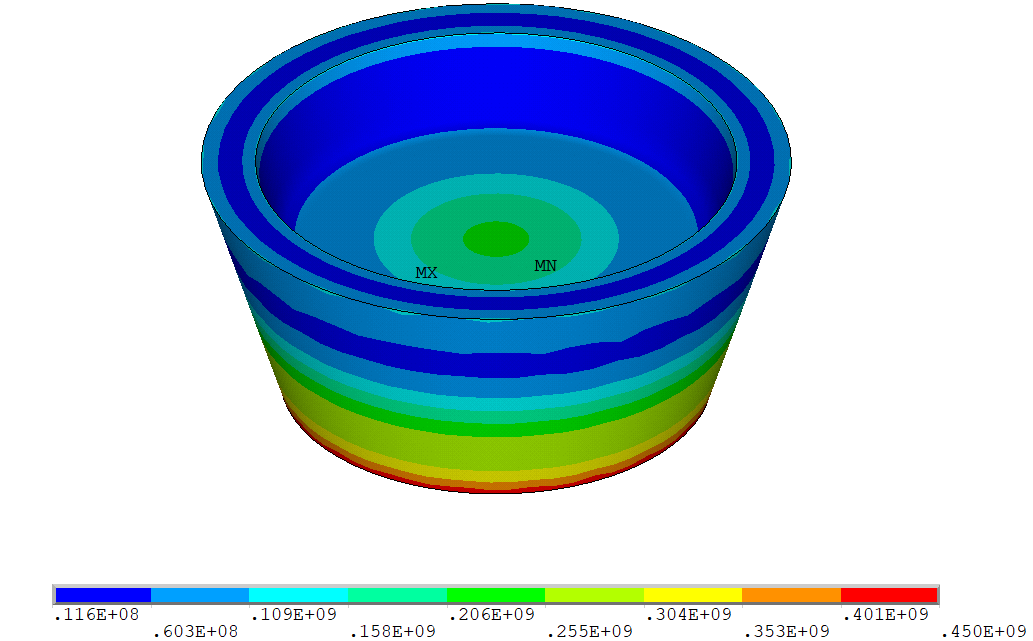 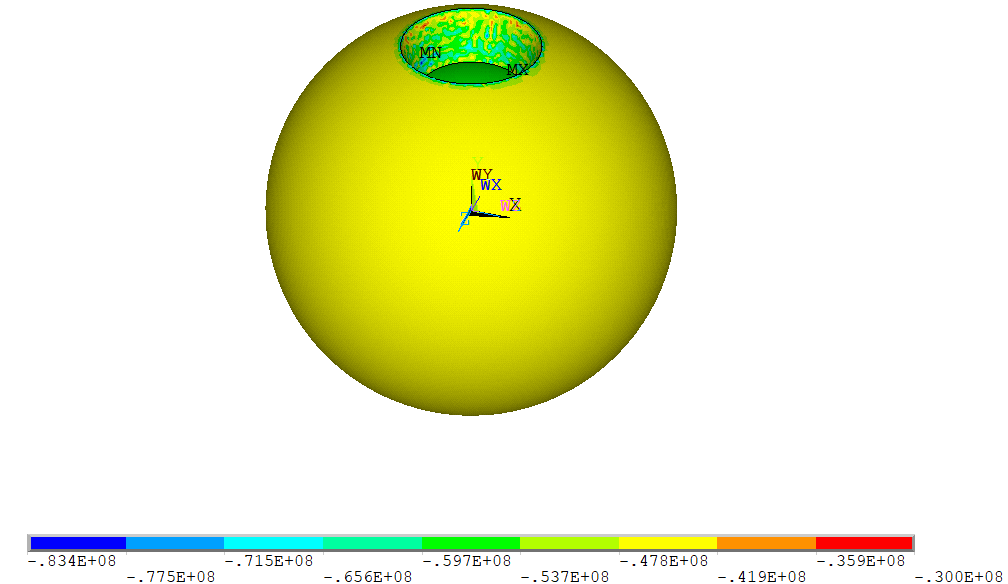 Напряжения по Мизесу в люке
Третьи главные напряжения в корпусе
Максимальное напряжение уменьшилось на 11%
Максимальное напряжение увеличилось на 10%
19/20
Выводы
1. Результаты численного эксперимента и аналитики отличались менее чем на 0.2%, поэтому дальше можно было использовать 2D осесимметричную постановку.
2. Наименьшие напряжения возникают при конфигурации с углом раскрытия проема входного люка равным 17ᵒ, толщиной люка, увеличенной в 1.5 раза, и при наличии трения между вставкой и корпусом аппарата 
3. Вследствие уточнения напряженно-деформируемого состояния в корпусной конструкции при 3D постановке, результаты отличаются не более чем на 20%.
4. Так как в ходе выполнения бакалаврской работы получилось увеличить прочность обитаемого подводного аппарата, то поставленная цель была выполнена.
5. В связи со значительным уровнем напряжений в титановом элементе, хоть и меньше критических, в дальнейшем необходимо учитывать нелинейные свойства материалов и большие деформации, чтобы уточнить напряженно-деформируемое состояние.
20/20